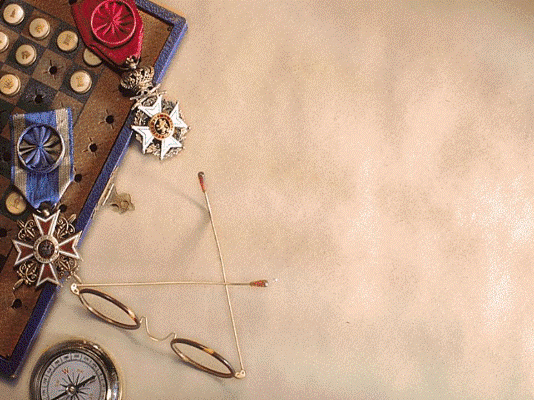 Муниципальное бюджетное образовательное учреждение «Кировская средняя общеобразовательная школа» актанышского муниципального района  республики татарстан
«ВОЙНА, БЕДА, 
ЛЮБОВЬ И ЮНОСТЬ»
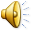 22 июня 1941 года немецко-фашистская Германия без объявления войны напала на нашу страну. Хорошо вооружённая и обученная гитлеровская армия быстро продвигалась вглубь страны.
 Советский Союз поднялся на бой с врагом. Мужчины, женщины, даже дети взялись за оружие.
Июнь. Клонился к вечеру закат, И теплой ночи разливалось море. И раздавался звонкий смех ребят, Не знающих, не ведающих горя. Июнь! Тогда еще не знали мы, Со школьных вечеров домой шагая, Что завтра будет первый день войны, А кончится она лишь в сорок пятом, в мае.
До свидания, мальчики!
Лебедев Кумач
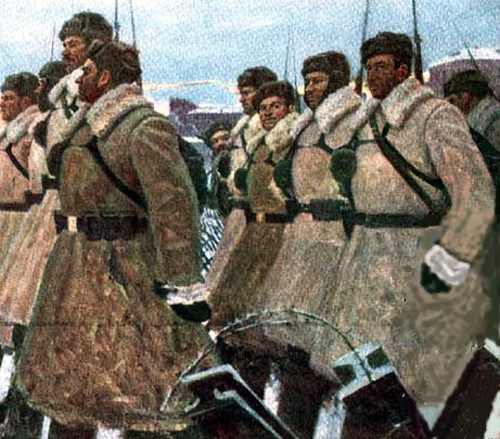 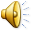 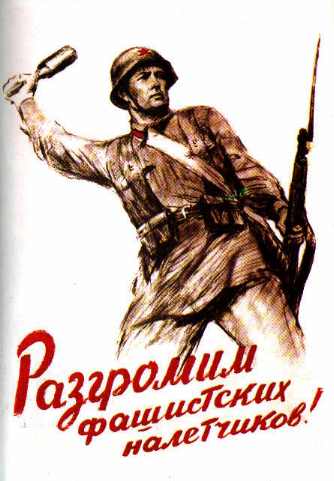 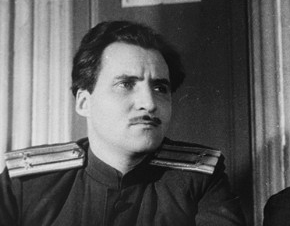 Константин симонов
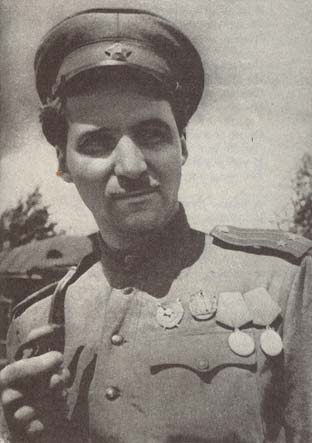 Дороги смоленщины
Как будто на них вся Россия сошлась,Как будто за каждою русской околицей,Крестом своих рук ограждая живых. Всем миром сойдясь, наши прадеды молятся.
Жди меня…
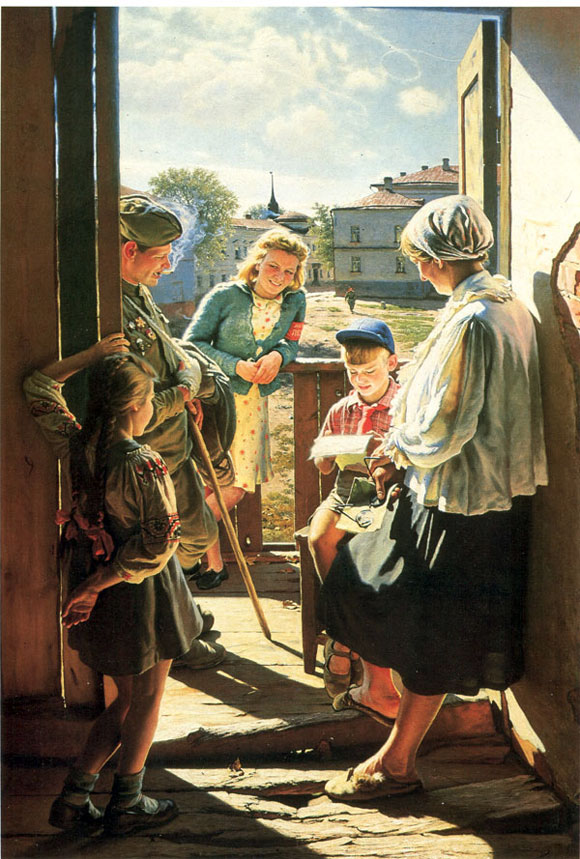 Лидия русланова
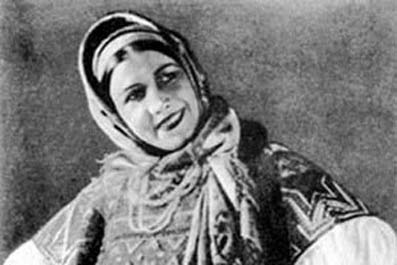 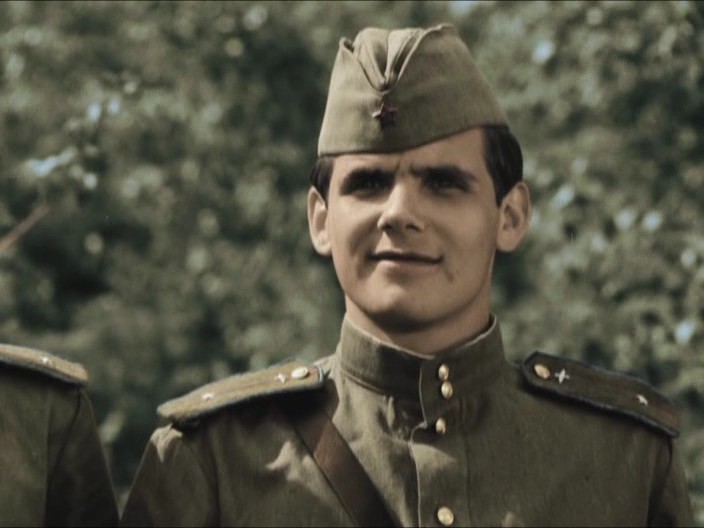 смуглянка
Александр Трифонович твардовский
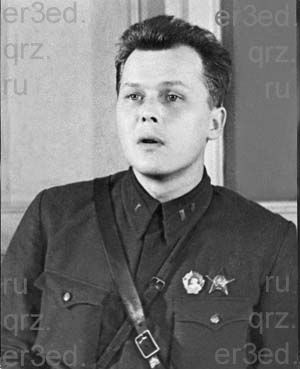 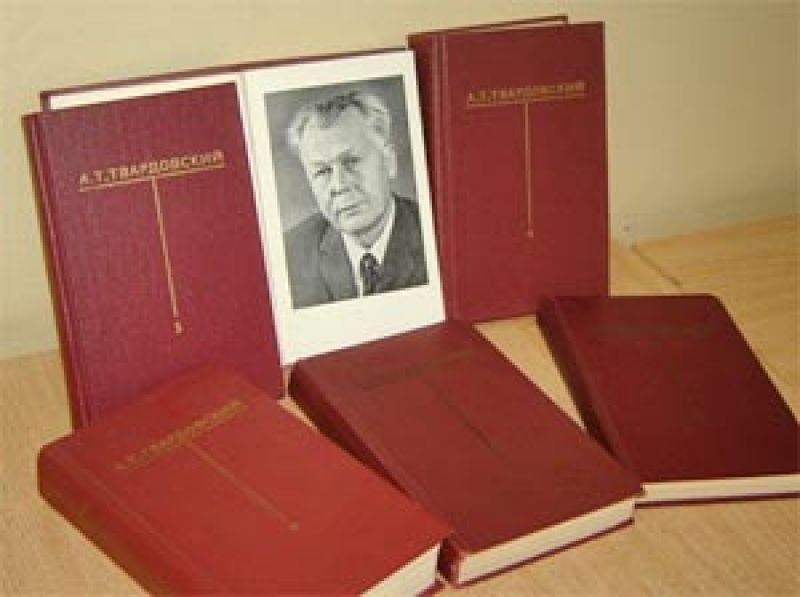 Василий теркин
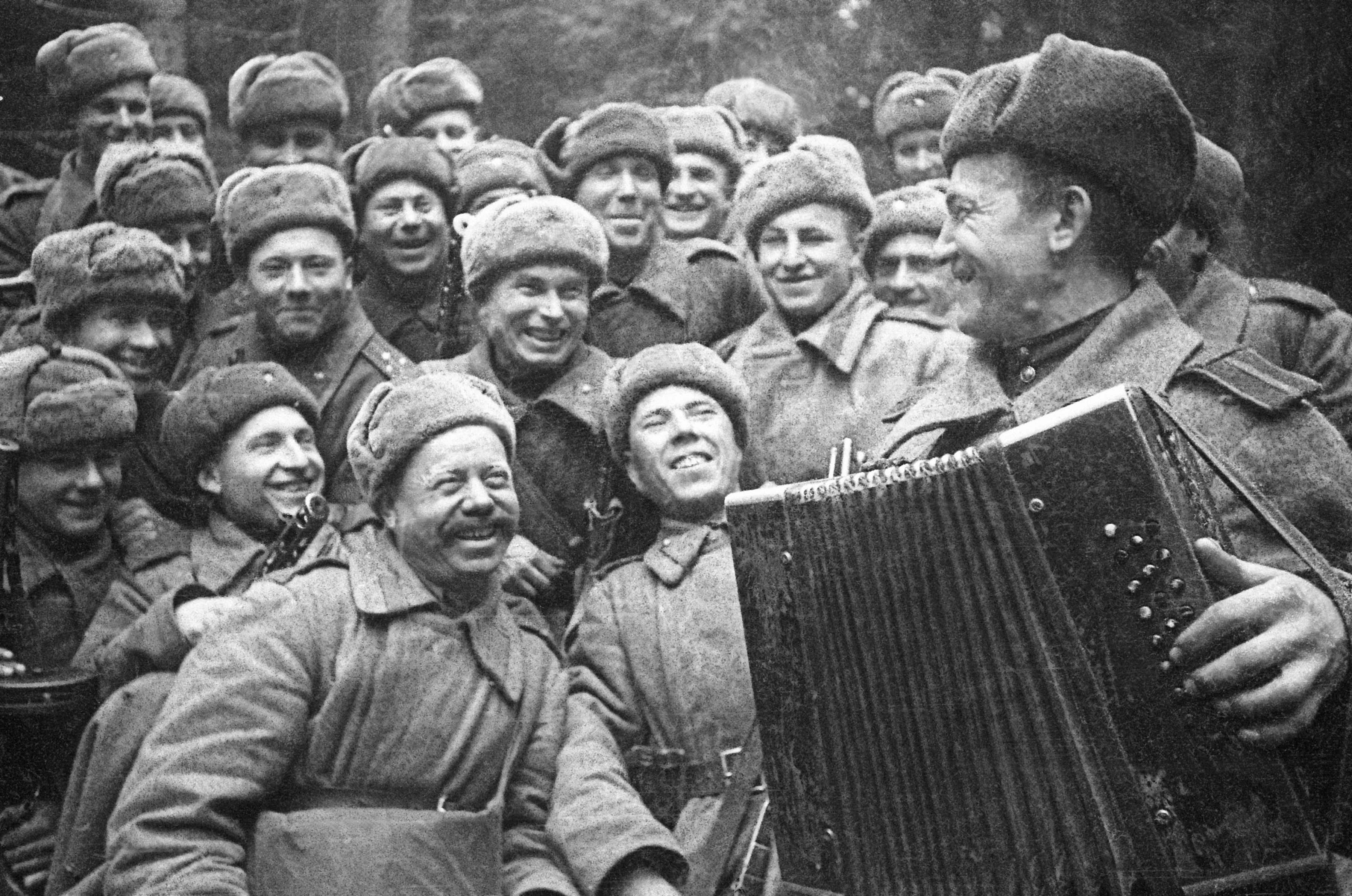 Памятник теркину
В землянке
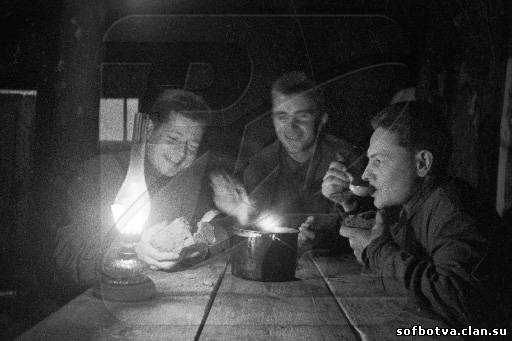 Теплее на фронте от ласковых писем.
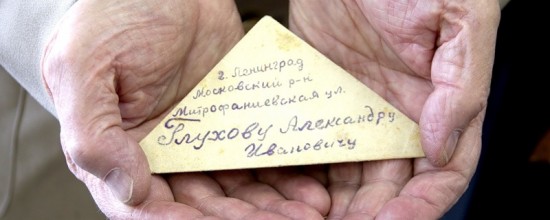 Письмо на родину от красноармейца
Муса Джалиль 1906 - 1944 г.г.                              Песнь свою я посвятил народу,Жизнь свою народу отдаю!
Не преклоню колен, палач, перед тобою,
Хотя я узник твой, я раб в тюрьме твоей,
Придёт мой час - умру. Но знай: умру я стоя,
Хотя ты голову отрубишь мне, злодей.
Мусе Джалилю посмертно присвоено звание Героя Советского Союза.
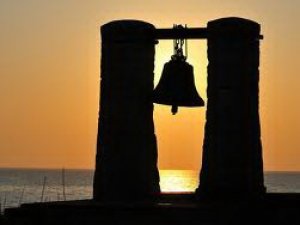 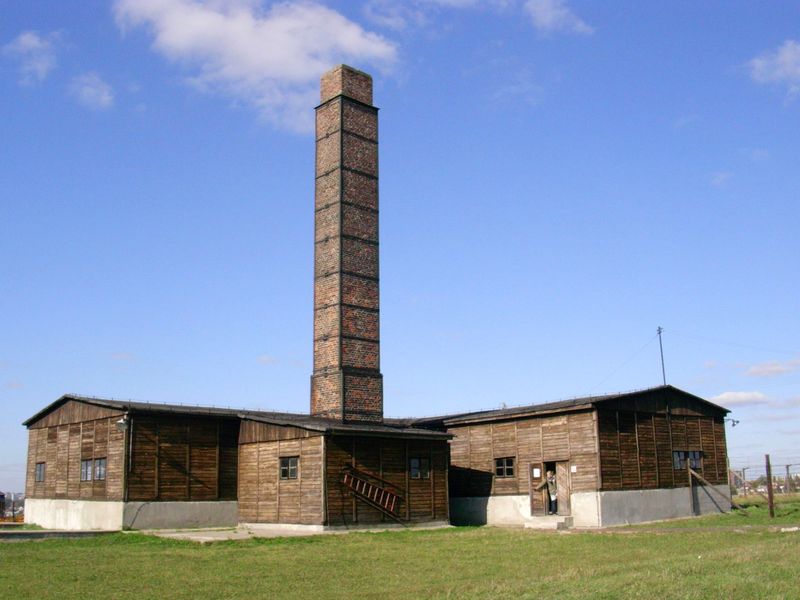 Бухенвальд — один из крупнейших концентрационных лагерей на территории Германии, располагавшийся близ Веймара в Тюрингии. С июля 1937 по апрель 1945 года в лагере было заключено около 250 000 человек.
вид на бухенвальдский барак
Люди мира, на минуту встаньте!Слушайте, слушайте: гудит со всех сторон - 
Это раздаётся в БухенвальдеКолокольный звон, колокольный звон.
Сотни тысяч заживо сожжённыхСтроятся, строятся в шеренги к ряду ряд.
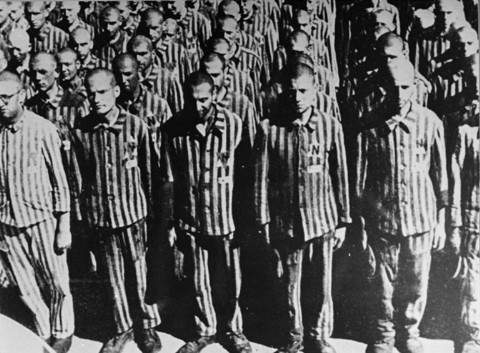 Это возродилась и окреплаВ медном гуле праведная кровь.Это жертвы ожили из пепла
И восстали вновь, и восстали вновь.
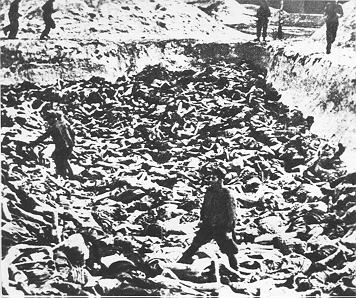 Звон плывёт, плывёт над всей землёю,И гудит взволнованный эфир:Люди мира, будьте зорче втрое,Берегите мир, берегите мир!
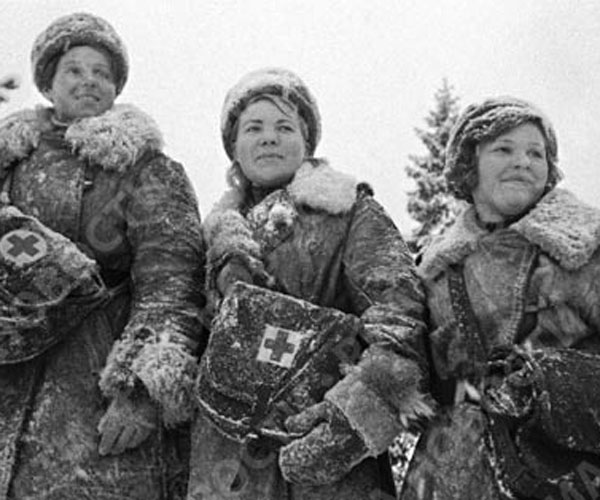 у войны «не женское лицо»
«А зори здесь тихие»
«Не женская это доля – убивать»
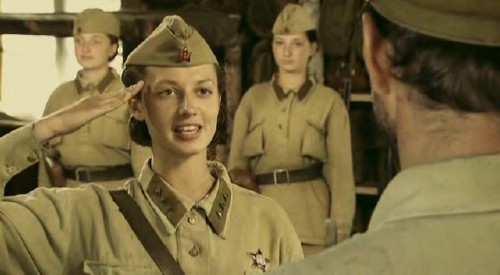 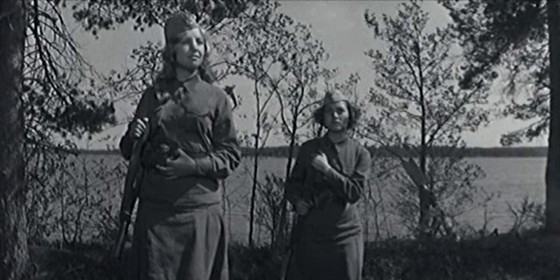 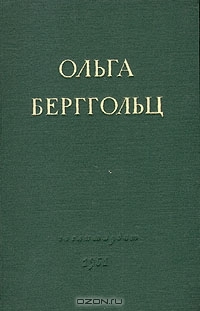 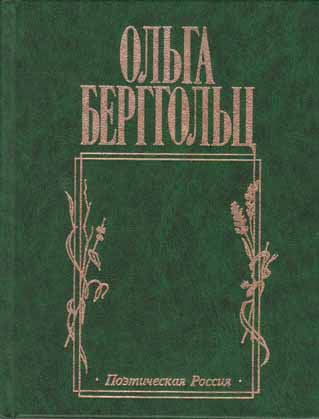 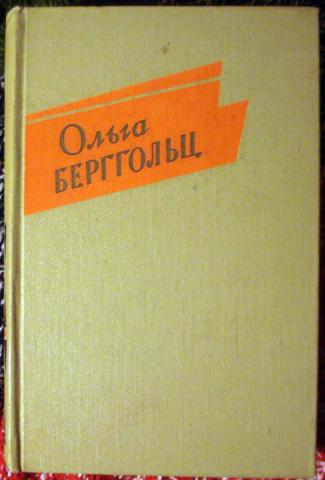 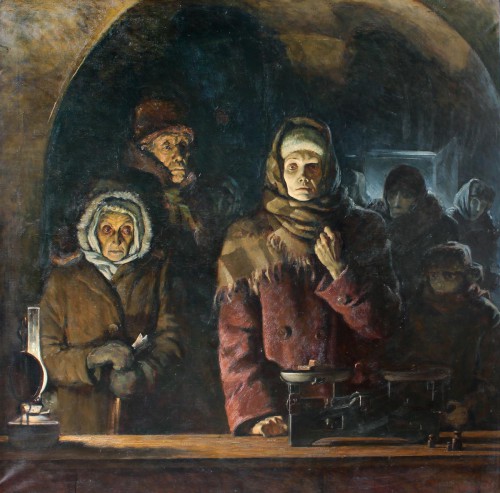 Уже страданьям нашим не найти ни меры, ни названья, ни сравненья.
А. Пахомов На Неву за водой. Из серии Ленинград в дни блокады
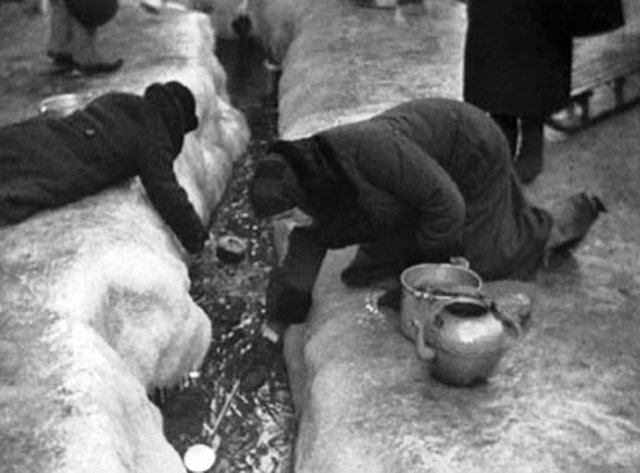 Юлия друнина -
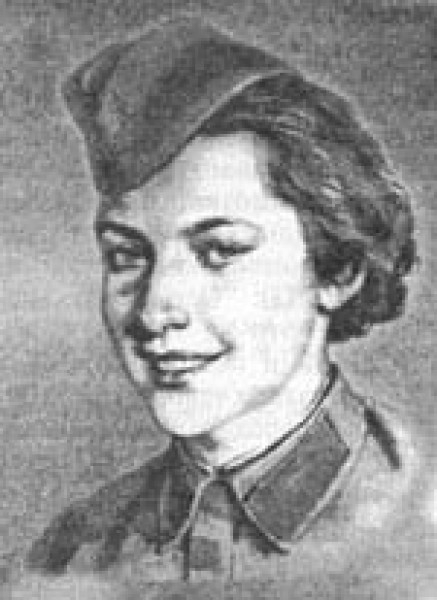 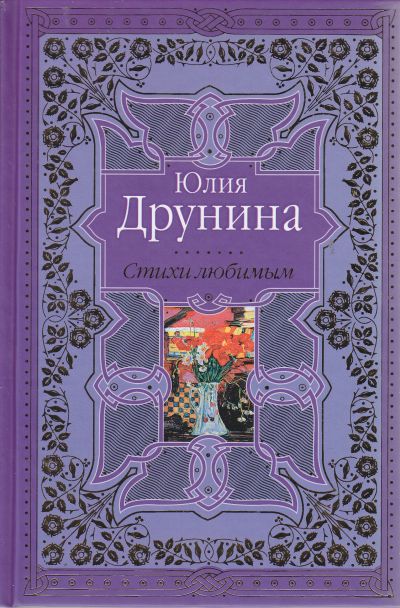 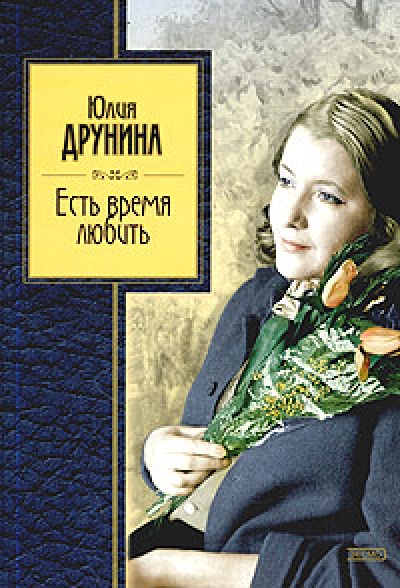 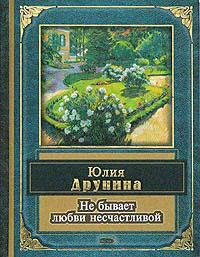 Мы под Москвой окопы рыли-Девчонки из столичных школ
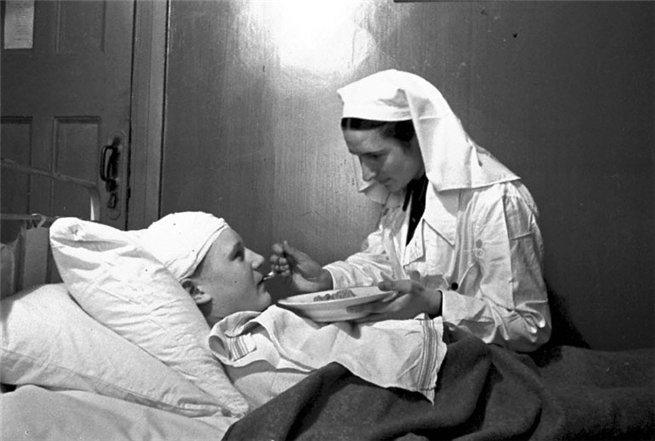 были женщины на войне, защитницы родины
была медсестрой, санитаркой в пехоте
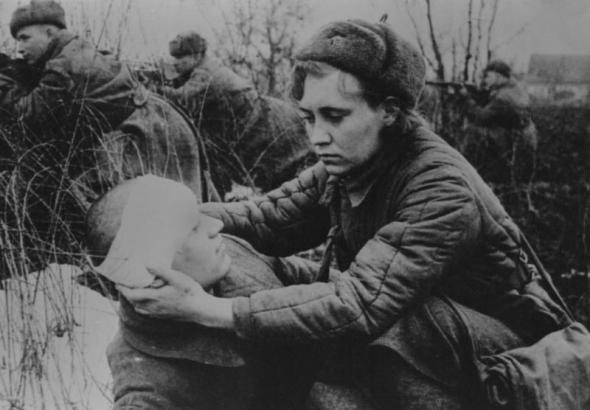 Плачет девочка от бессилья,Задыхается: «Не могу!»
А. Жабский Хлеб. 
Из серии Дети войны.1985г
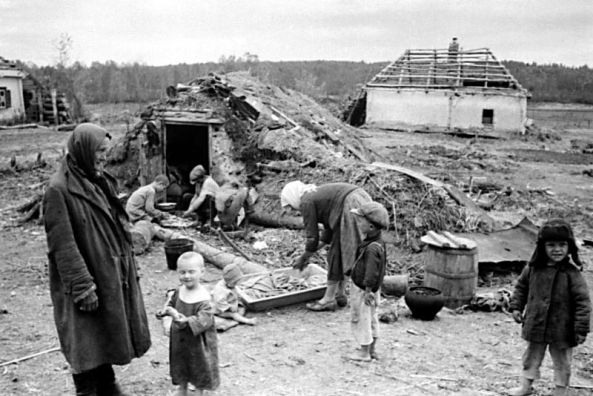 женщины в тылу занимают  
 важное   место
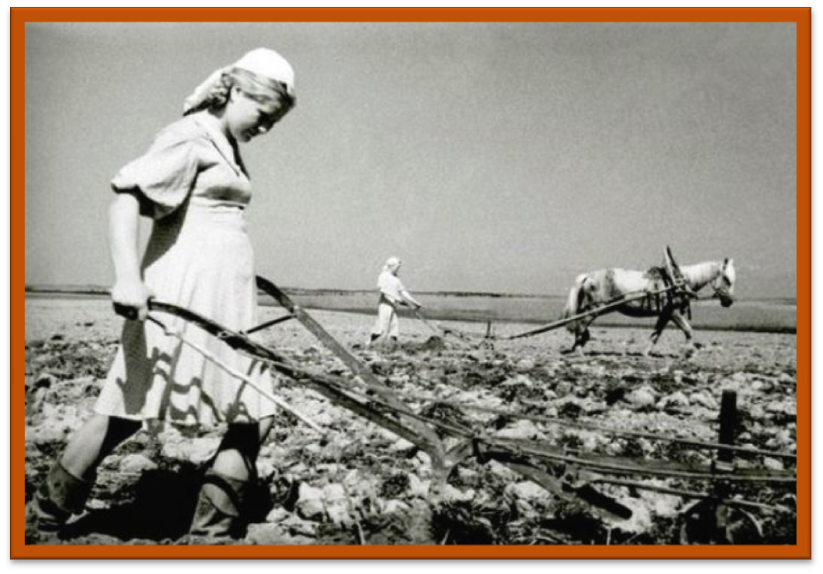 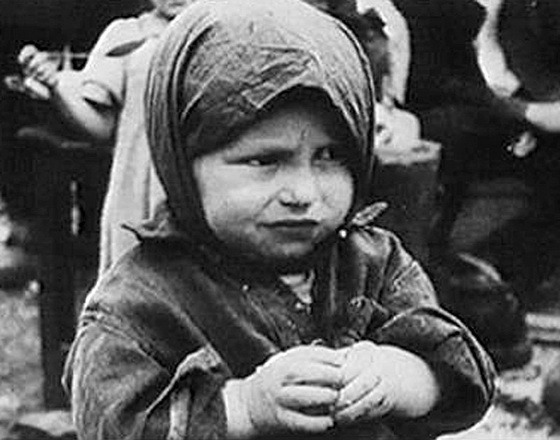 лишенные детства
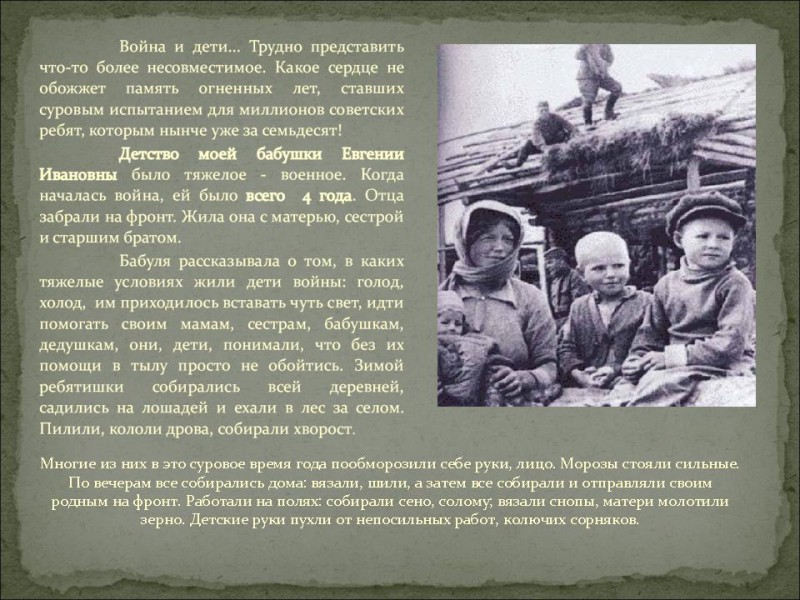 Да, были, как века, мгновения.Об этом тяжко вспоминать. –Хватило б только сил, терпения, -Чуть слышно повторяла мать.
Постарела мать за много лет,А вестей от сына нет и нет.
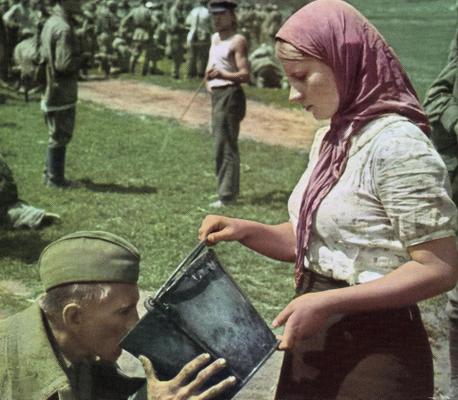 Много лет, как кончилась война.
Много лет, как все пришли назад,
Вдруг с экрана сын взглянул на мать.
Мать узнала сына в тот же миг
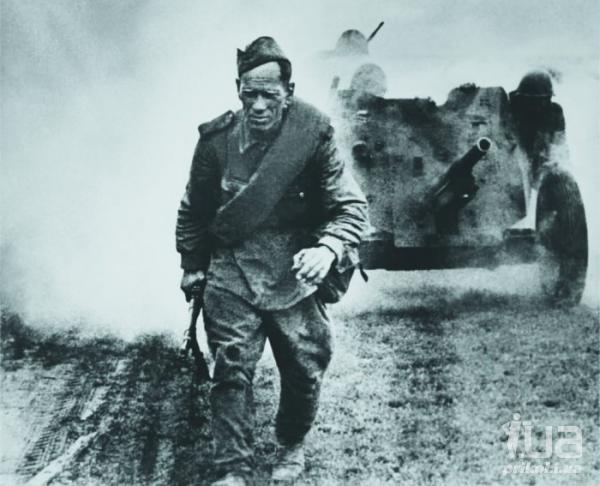 Я хотел вернуться
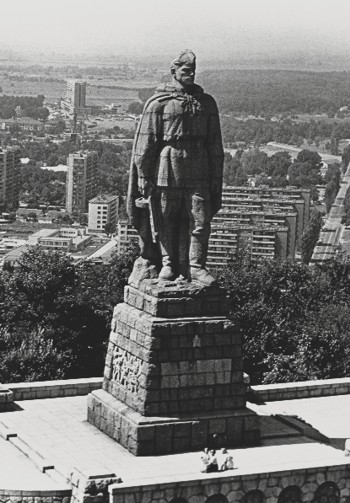 Важно помнить и чтить светлую память погибших и знать свою историю
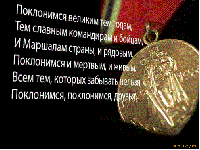